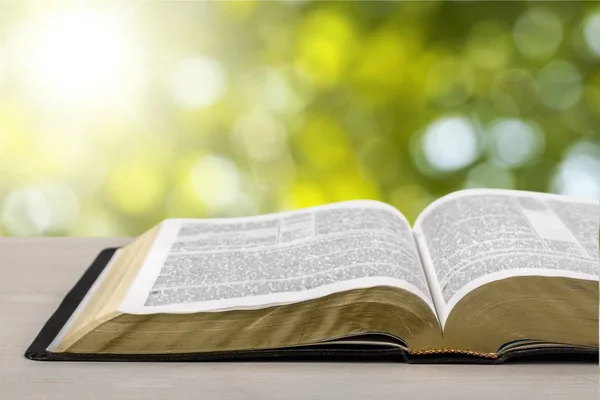 Щиро вітаємо вас!
Суботня школа
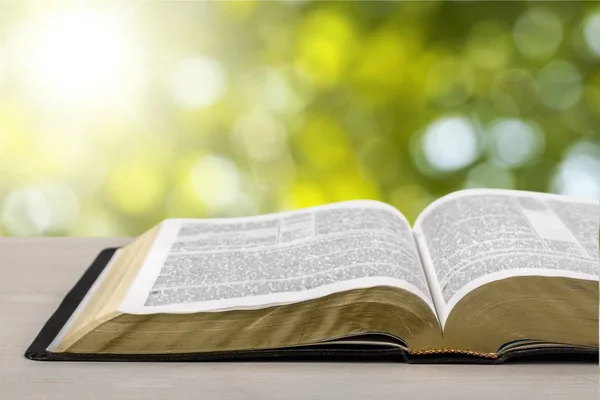 Образи кінця
Братнє спілкування:
- Як ви відчували Божу присутність минулого тижня? 
  - Як ви ділилися звісткою про  події останнього часу зі своїм оточенням, використовуючи біблійні історії?
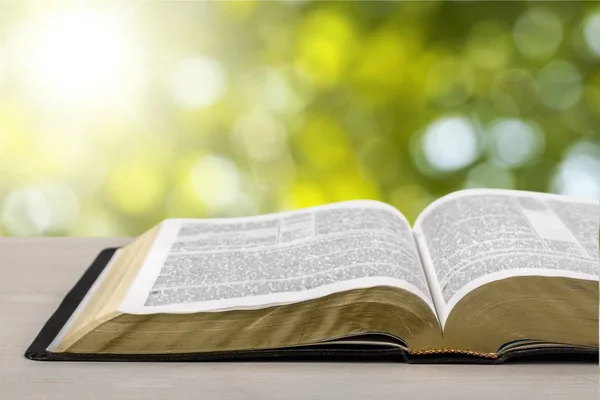 Суботня школа
Урок №1
                       Пригноблення: історія і народження Мойсея
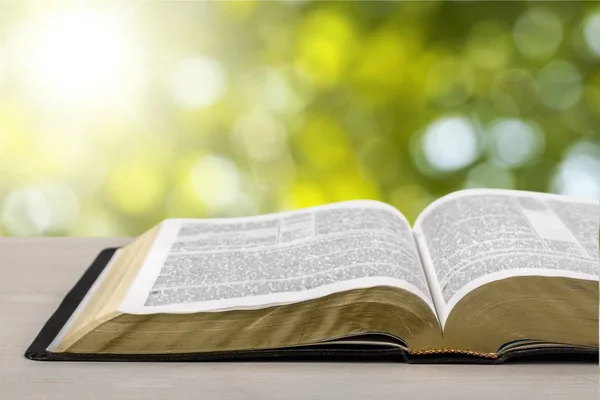 Пригноблення: історія і народження Мойсея
Активна підготовка:
Поділіться досвідом коли довгі очікування чогось таки здійснилися? Які почуття наповнювали вас в такі часи?
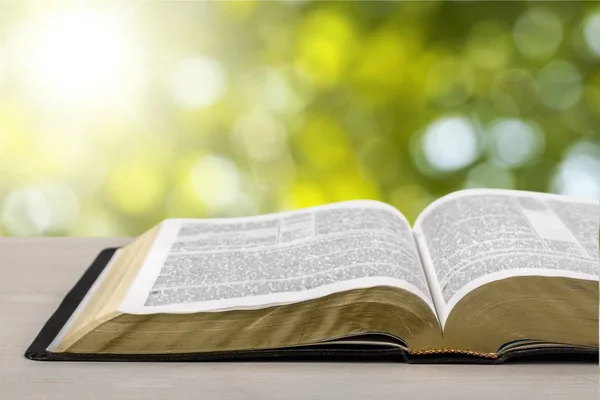 Пригноблення: історія і 
народження Мойсея
Пам’ятний вірш:
«А Ізраїлеві сини стогнали від тієї роботи та кричали. І їхній зойк через ту роботу піднявся до Бога. І почув Бог їхній стогін. І згадав Бог Свого заповіта з Авраамом, Ісаком та Яковом. І Бог бачив синів Ізраїлевих, і Бог зглянувся над ними.»                                                                       
                                                                 Вихід 2:23-25
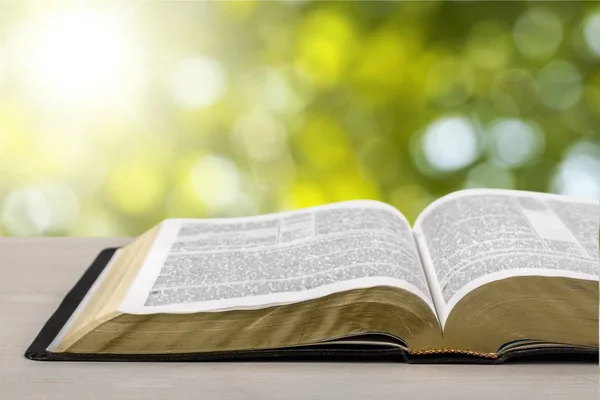 Пригноблення: історія і 
народження Мойсея
Головна думка уроку:
Боже втручання – єдина надія нашого визволення. 
Як воно діє сьогодні?
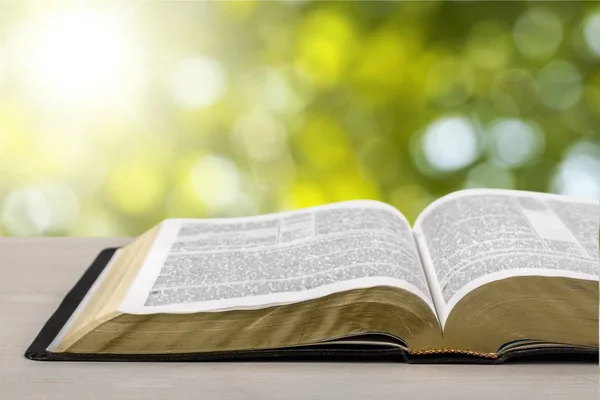 Пригноблення: історія і народження Мойсея
Дослідження Біблії:
1. Які контрасти в житті переживав Божий народ в Єгипті? 
                                  Вихід 1:1-11
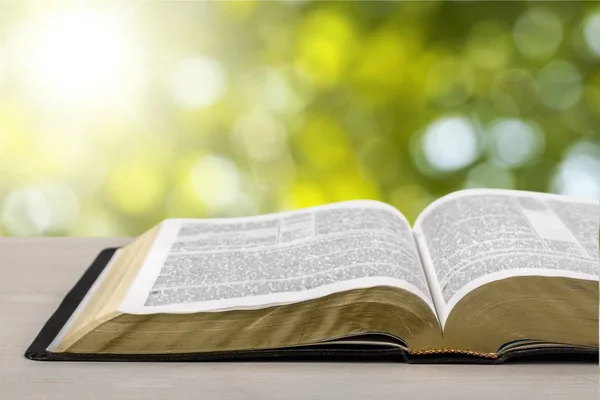 Пригноблення: історія і народження Мойсея
Дослідження Біблії:
2. Чому Йосип, проданий братами в рабство, мав успіх і навіть став другим після фараона? 
                                   Буття 37:26-28, 39:2, 21
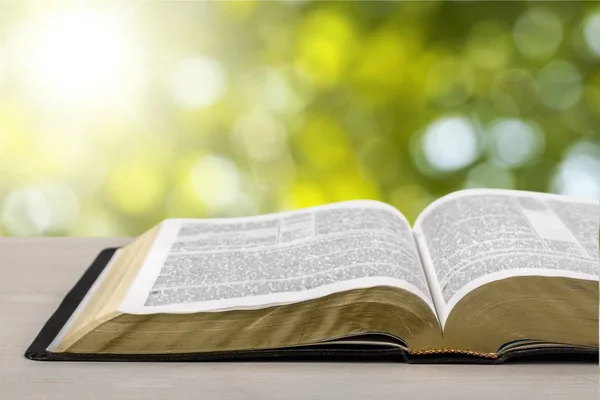 Пригноблення: історія і 
народження Мойсея
Дослідження Біблії:
3. Як Бог рятував єврейських хлопчиків від знищення за наказом фараона? 
                                        Вихід 1:15-21
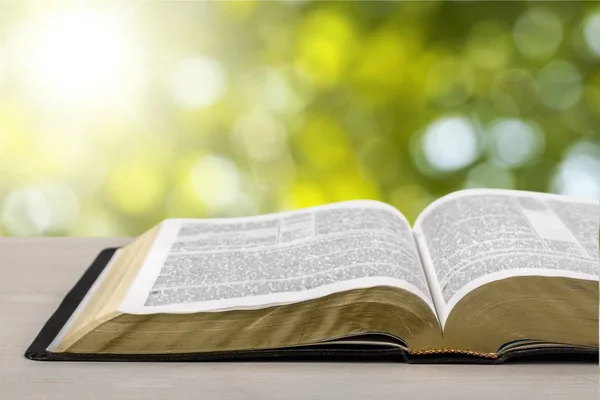 Пригноблення: історія і 
народження Мойсея
Дослідження Біблії:
4. Як Бог почав виконання Своєї обітниці про Обітовану землю для нащадків Авраама, Ісака та Якова?
                               Вихід 2:1-10
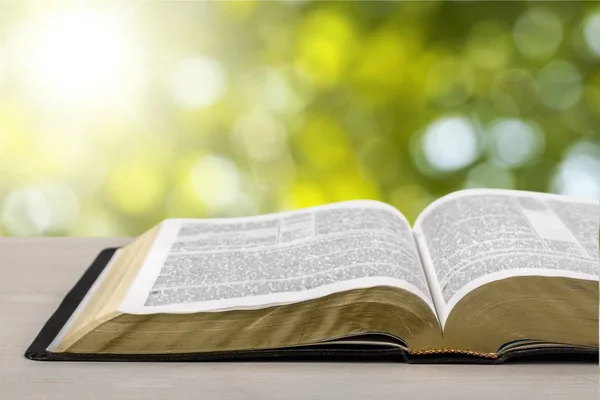 Пригноблення: історія і 
народження Мойсея
Дослідження Біблії:
5. Що стало на перешкоді здійснення Божих намірів? Чому Бог продовжував діяти? 
                                   Вихід 2:11-25
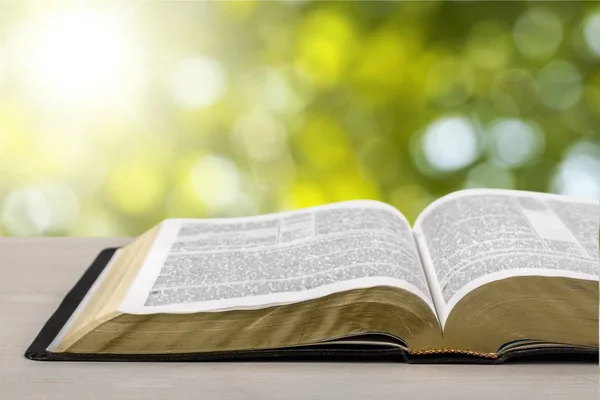 Пригноблення: історія і 
народження Мойсея
Актуальність:
У чому ви бачите Боже втручання у власне життя?
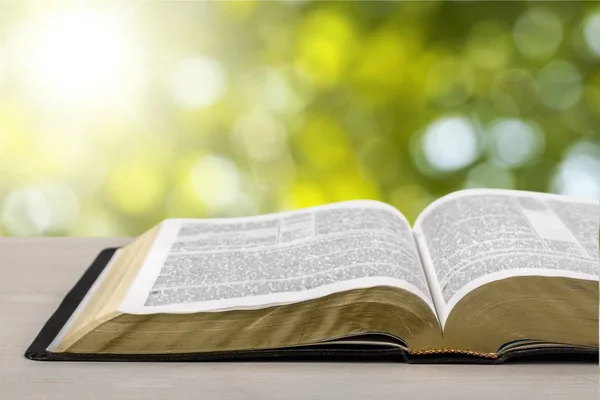 Пригноблення: історія і 
народження Мойсея
Практичне застосування:
Що ви відчуваєте, коли люди вас не помічають, ображають, експлуатують або навіть жорстоко поводяться з вами? Який найкращий засіб від життєвих розчарувань.
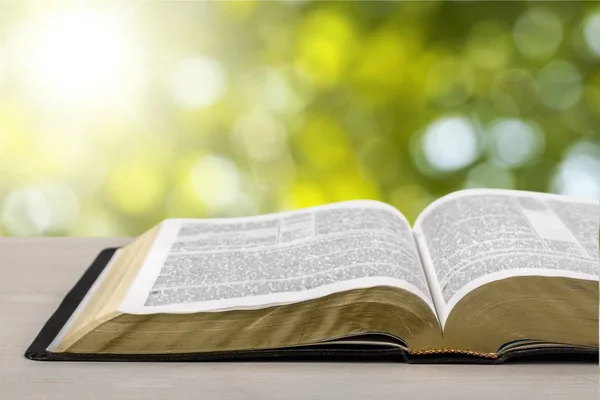 Пригноблення: історія і 
народження Мойсея
Висновок:
Попри план сатани знищити Божий народ в Бога є Його унікальний шлях звільнення і перемоги над силами зла. 
  Завдяки Божій благодаті ми можемо долати життєві труднощі й бути спасенними для вічності.
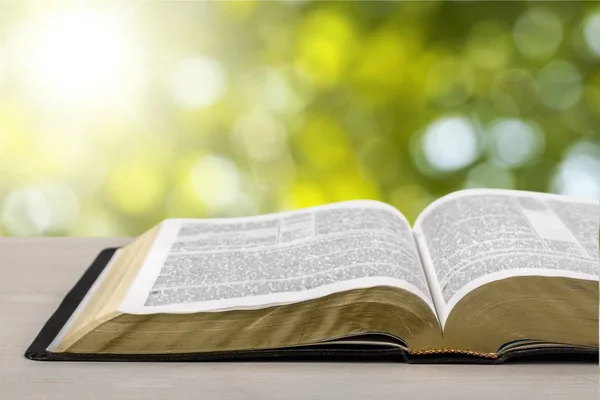 Пригноблення: історія і 
народження Мойсея
Домашнє завдання:
Поділіться звісткою про Бога, який захищає і визволяє, з людьми у вашому оточенні.